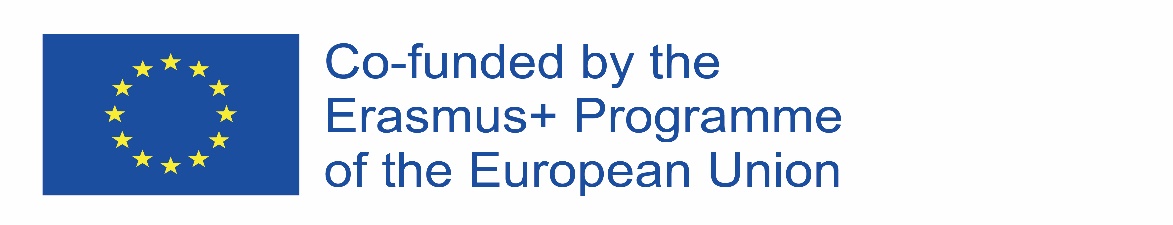 Study Unit No:
Disclaimer The European Commission support for the production of this publication does not constitute an endorsement of the contents which reflects the views only of the authors, and the Commission cannot be held responsible for any use which may be made of the information contained therein.
TITLE: Climate Change Adaptation in the Built environment  -  RESOURCES
Lecturer: Prof. Ruben Paul Borg
Institution: University of Malta

BEACON OUTPUT 08
1
RESOURCES: EU Technical Guidance
EU-LEVEL TECHNICAL GUIDANCE ON ADAPTING BUILDINGS TO CLIMATE CHANGE
https://climate-adapt.eea.europa.eu/en/eu-adaptation-policy/sector-policies/buildings/index_html

EU-level technical guidance on adapting buildings to climate change
https://op.europa.eu/en/publication-detail/-/publication/7cca7ab9-cc5e-11ed-a05c-01aa75ed71a1/language-en

EU-level technical guidance on adapting buildings to climate change - Best practice guidance
https://op.europa.eu/en/publication-detail/-/publication/b175c9cb-cc5b-11ed-a05c-01aa75ed71a1/language-en
2
Guidance
Guidance on Integrating Climate Change and Biodiversity into Environmental Impact Assessment.
https://climate-adapt.eea.europa.eu/en/metadata/guidances/guidance-on-integrating-climate-change-and-biodiversity-into-environmental-impact-assessment
3
Case Studies
Climate-Proofing Social Housing Landscapes – Groundwork London and Hammersmith & Fulham Council
https://climate-adapt.eea.europa.eu/en/metadata/case-studies/climate-proofing-social-housing-landscapes-2013-groundwork-london-and-hammersmith-fulham-council

Four pillars to Hamburg’s Green Roof Strategy: financial incentive, dialogue, regulation, and science
https://climate-adapt.eea.europa.eu/en/metadata/case-studies/four-pillars-to-hamburg2019s-green-roof-strategy-financial-incentive-dialogue-regulation-and-science

Green roofs in Basel, Switzerland: combining mitigation and adaptation measures
https://climate-adapt.eea.europa.eu/en/metadata/case-studies/green-roofs-in-basel-switzerland-combining-mitigation-and-adaptation-measures-1

White roof, innovative solar shadings and bioclimatic design in Madrid
https://climate-adapt.eea.europa.eu/en/metadata/case-studies/white-roof-innovative-solar-shadings-and-bioclimatic-design-in-madrid
4
RESOURCES: IPCC
IPCC: International Panel for Climate Change

https://www.ipcc.ch/report/ar5/wg3/buildings/
https://www.ipcc.ch/site/assets/uploads/2018/02/ipcc_wg3_ar5_chapter9.pdf
5
RESOURCES: World GBC
Climate Change Resilience in the Built Environment guide
WORLD GBC

https://worldgbc.org/article/climate-change-resilience-in-the-built-environment-guide/
https://drive.google.com/file/d/1dSmqifTvdyNAHGwuVK_kForRLnAxx0hI/view
6
RESOURCES: World GBC
World GBC:
Implications of IPCC report for built environment: urgency to scale existing solutions now for a liveable future

https://worldgbc.org/article/implications-ipcc-report-built-environment/
https://www.ipcc.ch/report/ar6/syr/downloads/report/IPCC_AR6_SYR_LongerReport.pdf
7
RESOURCES:
https://www.arup.com/services/climate-and-sustainability-services/climate-change-resilience-and-adaptation

https://www.ramboll.com/water/urban-coastal-climate-adaptation

https://www.mottmac.com/climate-change/climate-resilience
8
RESOURCES: Videos
https://www.youtube.com/watch?v=tn0IYD3D31U

https://www.youtube.com/watch?v=lTF8tNnouwI

https://www.youtube.com/watch?v=VX5ku0LbMMk

https://www.youtube.com/watch?v=OOd4vOKPzEg

https://www.youtube.com/watch?v=wUEi5K6r2xs
9
RESOURCES: Videos
https://www.youtube.com/watch?v=ViJIJh-BNq8

https://www.youtube.com/watch?v=bsQBSVJoV04

https://www.youtube.com/watch?v=NrQOZfMEXeQ

https://www.youtube.com/watch?v=Lhg8ub7zdx4&t=5s

https://www.youtube.com/watch?v=aFTooXu3C88
10